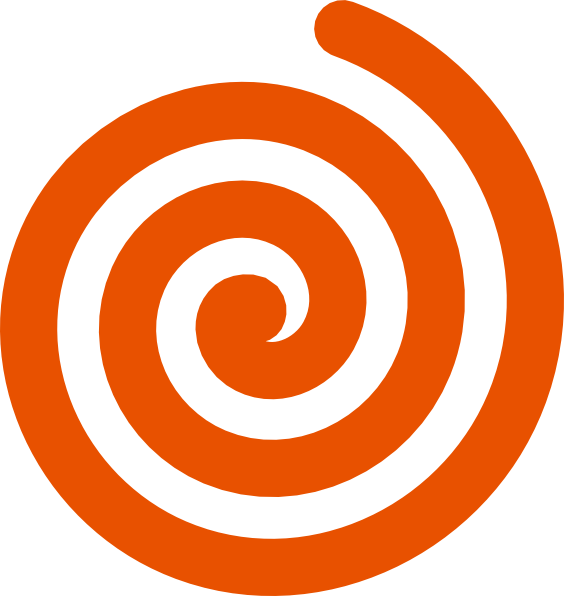 catch THE Words!
HOW TO PLAY
Words will appear
 Read the words
 Write the words on your boards
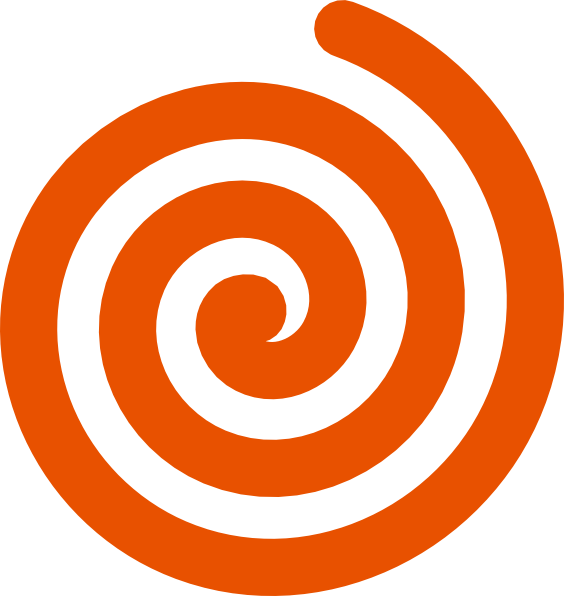 Level 1
1
dord
WHAT’S THE word?
dord
2
bath
WHAT’S THE word?
bath
3
kerm
WHAT’S THE word?
kerm
4
thin
WHAT’S THE word?
thin
5
plurt
WHAT’S THE word?
plurt
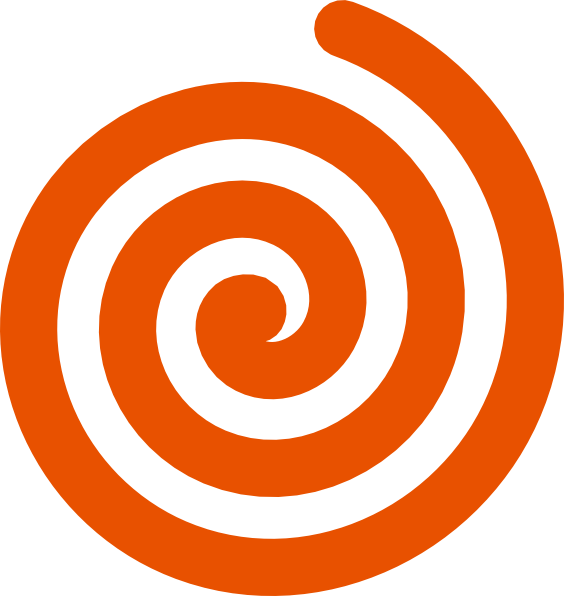 Level 2
6
corn
WHAT’S THE word?
corn
7
grome
WHAT’S THE word?
grome
8
plane
WHAT’S THE word?
plane
9
thurk
WHAT’S THE word?
thurk
10
grime
WHAT’S THE word?
grime
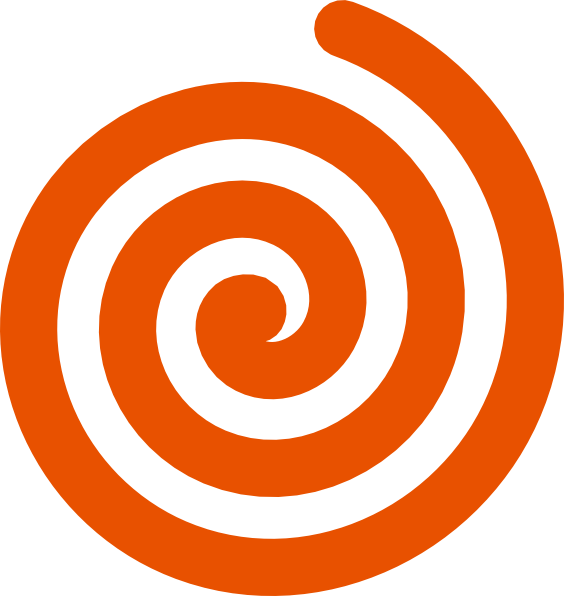 Level 3
11
shorp
WHAT’S THE word?
shorp
12
shun
WHAT’S THE word?
shun
13
crame
WHAT’S THE word?
crame
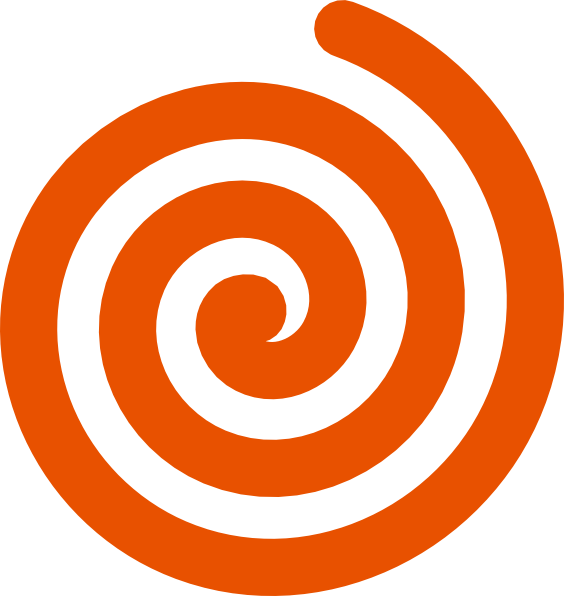 Level 4
14
stork
WHAT’S THE word?
stork
15
zop
WHAT’S THE word?
zop
16
church
WHAT’S THE word?
church
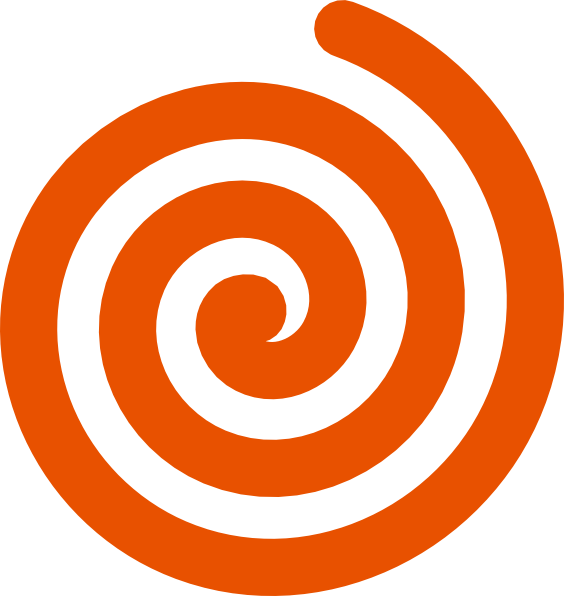 Level 5
17
ferg
WHAT’S THE word?
ferg
18
stripe
WHAT’S THE word?
stripe
chock
19
WHAT’S THE word?
chock
20
chime
WHAT’S THE word?
chime
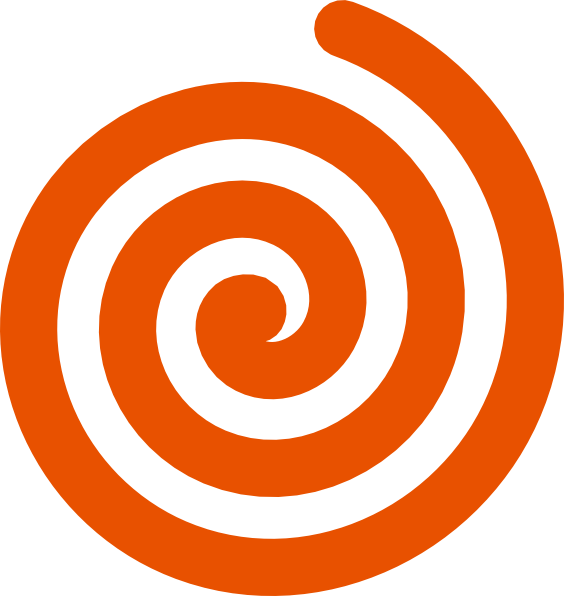 END!